Journée mondiale de l’environnement
10 juin 2022
Préserver la biodiversité est l’affaire de tous. 
Agissons au quotidien, dans nos activités, 
pour en prendre soin !
Idées d'activités pouvant être mises en place sur les sites
Sommaire
Mise à place de jeux de réflexion et de concours
Création d'installations favorisant la biodiversité 
Organisation de visites en pleine nature & utilisation d'applications
Partenariats avec des associations et/ou des universités
Communication à propos de l'évènement 
Qui contacter et les liens utiles à votre disposition
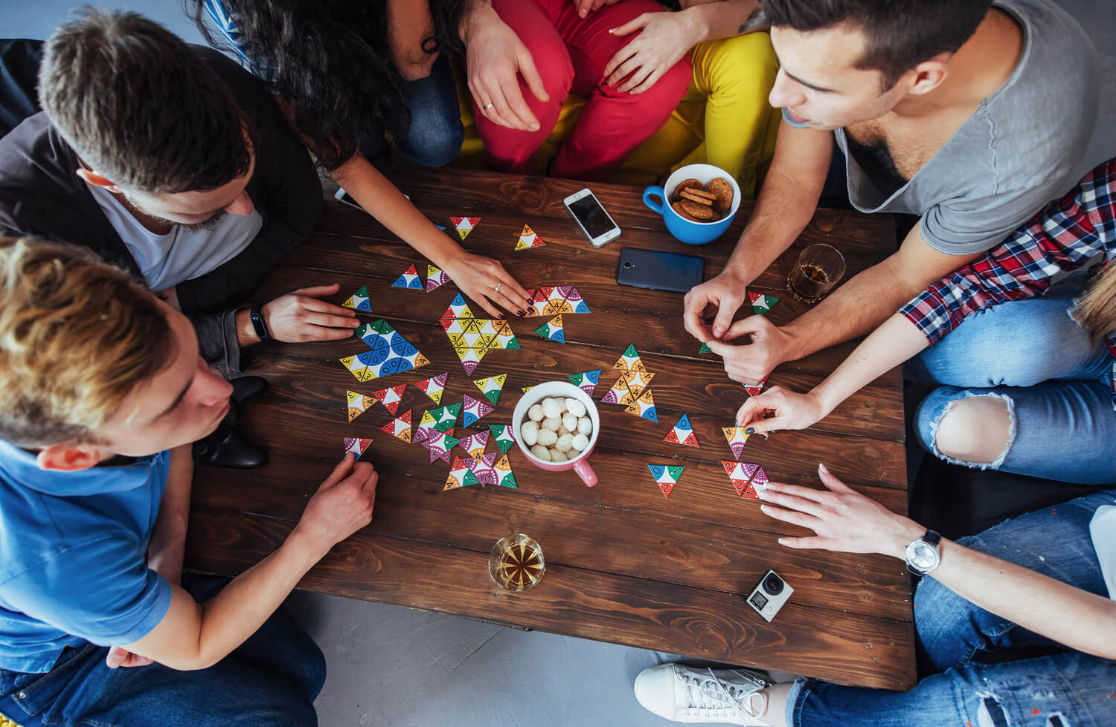 01.
Mise à disposition de jeux de réflexion
Découvrez la biodiversité de façon amusante
3
Journée mondiale de l'environnement - 10 juin 2022
Exemples de concours et de jeux à mettre en place
Différents types de concours peuvent être organisés : 
Concours de photos de la biodiversité autour du site
Concours de ramassage de déchets avec les sacs les plus lourds (ex : mégots, canettes, plastiques, métaux)

Kit de sensibilisation à la biodiversitéTE Marketing Mayotte
Jeu d’enquête pour un public d’adolescents (11-15 ans environ), peut être joué par n’importe quel public
Adapté au contexte insulaire, côtier, climat tropical ;
Nécessite une impression des supports visuels ainsi qu’un animateur (maître du jeu). Les supports sont disponibles sur la toolbox ;  
Version francophone uniquement pour le moment, version anglaise disponible mi-juin.
Voir présentation slides suivantes
4
Journée mondiale de l'environnement - 10 juin 2022
La disparition
Jeu de sensibilisationpar lʼenquête
Nous vous proposons, en équipe, de mener l’enquête sur la disparition de la tortue Zélie.
Cette tortue marine est suivie par le service environnement de l’île d’Amidad en plein océan indien.

Les équipes, en compétition, vont devoir visite différents lieux sur l’île, interroger plusieurs personnages pour comprendre ce qui a pu se passer et répondre à un certain nombre de questions.

Il s’agit d’une course à la déduction !
L’enjeu est de susciter un intérêt pour des problématiques « sérieuses » via le jeu.
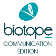 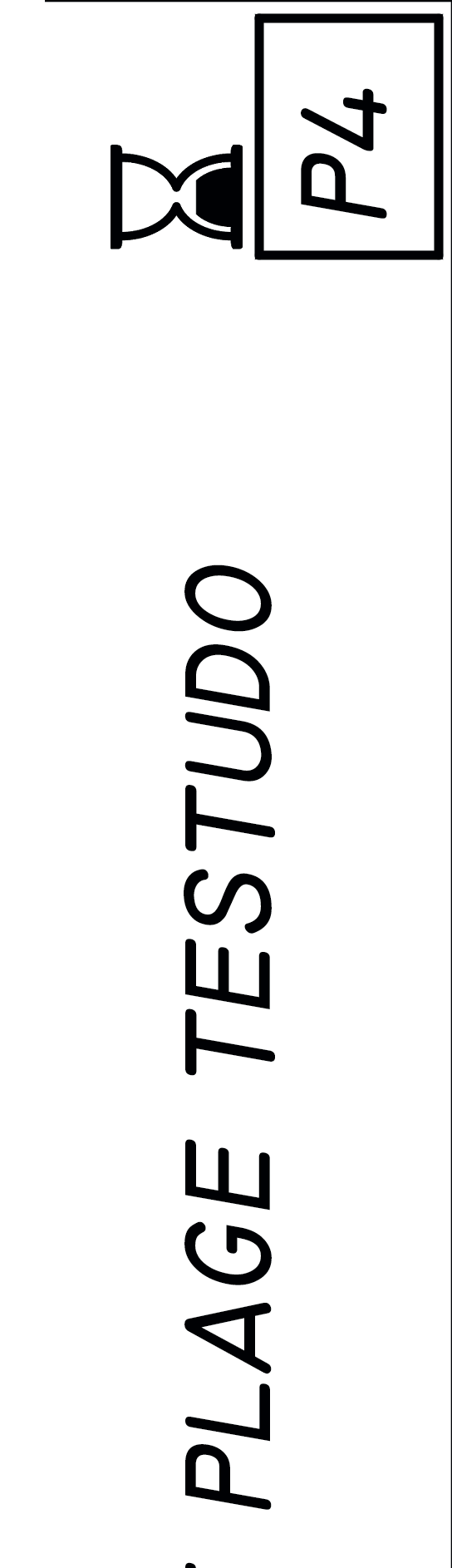 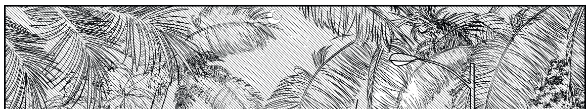 Lors de l’enquête, les joueurs aborderont plusieurs problématiques environnementales de la biodiversité marine.Via ce jeu, nous souhaitons leur donner envie d’aller plus loin sur ces sujets une fois l’énigme résolue.


Le cadre

Jeu éditable avec une imprimante de bureau, donc dessin au trait en noir et blanc

Sensibilisation à la biodiversité en mettant l’accent sur les tortues marines

Histoire se passant sur une île imaginaire ressemblant à Mayotte

Jeu à destination des collégiens
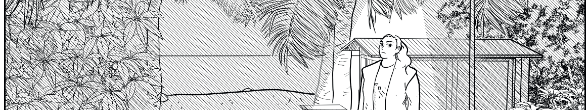 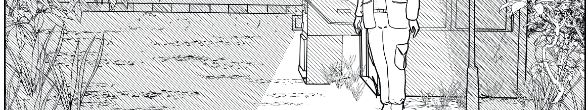 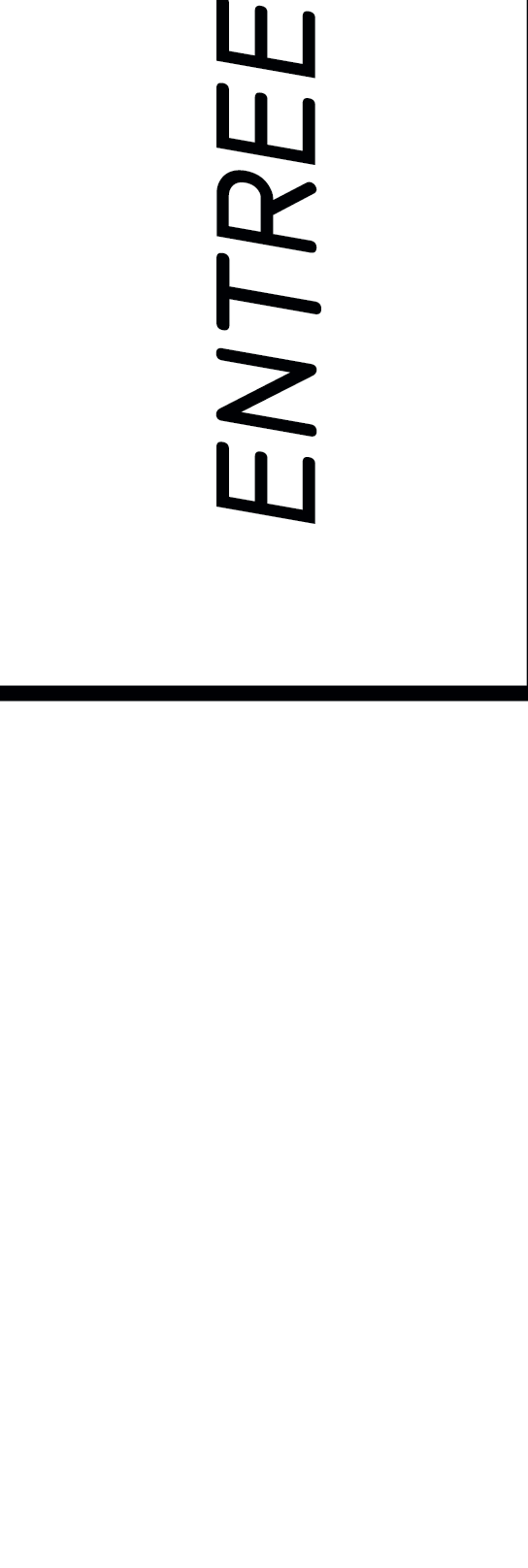 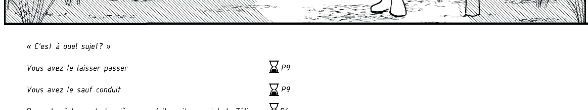 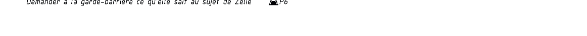 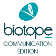 02.
Création d'installations favorisant la biodiversité
Consacrez un petit moment de votre journée à la construction de ces installations
7
Journée mondiale de l'environnement - 10 juin 2022
Hôtel à insectes (polinisateurs et auxiliaires)
Il est facile de construire à moindre coûts des hôtels à insectes qui sont des aménagements utiles à ces derniers pour passer l'hiver ou pondre en été.
Tutoriel Hôtel à insectes 

Repérer les matériaux naturels (rondins de bois, briques, paille, tiges de bambou). Privilégiez des trous de différentes tailles. 
Fabriquez l'ossature en bois. Elle doit être assez résistante pour porter un poids important (utilisez du châtaignier, mélèze, douglas)
Prévoyez une couverture imperméable (toit en ardoise par exemple). 
Installez l'ossature à un endroit définitif avant de la remplir. 
Coupez vos matériaux selon la longueur désiré et remplissez chaque espace.
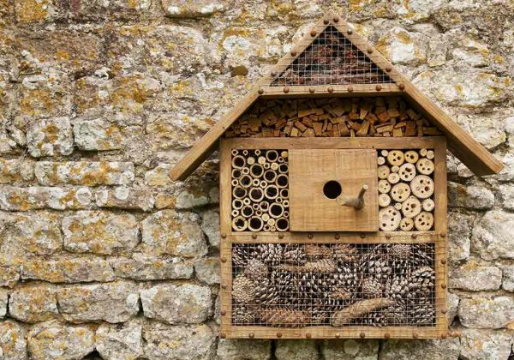 8
Journée mondiale de l'environnement - 10 juin 2022
Nichoir à oiseaux
Fabriquer un nichoir à oiseaux est facile et permet de préserver de nombreuses espèces. Voici une méthode pour fabriquer un nichoir boîte à lettres adapté à diverses espèces (mésanges, moineaux, sittelles ) :
Un fond : 136 X 136 mm.
2 parois : 136 X 200-230 mm (trapèzes).
Un toit : 140 X 140 mm.
Une face arrière : 136 X sur 230 mm.
Une face avant : 136 X 200 mm. Le trou d’envol sera situé à 150 mm minimum au-dessus du plancher. Son diamètre sera de 25 mm pour les mésanges bleues, noires ou nonnettes, de 28 mm pour les mésanges charbonnières, le gobemouche noir, de 32 mm pour le moineau domestique, la sittelle torchepot, de 45 mm pour l’étourneau sansonnet.
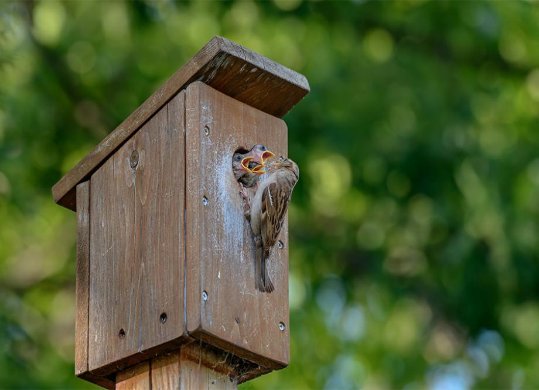 9
Journée mondiale de l'environnement - 10 juin 2022
Compost
L'idée est de réduire les déchets et de créer un substrat servant d’engrais pour le potager et les plantes d’ornement.
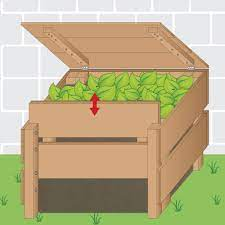 Nous vous conseillons de récupérer des palettes en bois et de les assembler entre elles, afin d'y stocker vos déchets (tournez-vous vers du bois non traité chimiquement)
Il est généralement recommandé d'utiliser un couvercle pour mieux contrôler l’humidité : pas trop de pluie pour ne pas que ce soit trop humide, pas trop de soleil pour ne pas que ça sèche trop vite.
10
Journée mondiale de l'environnement - 10 juin 2022
Autres idées d'installations et bonnes pratiques à mettre en place
Ne pas arracher les mauvaises herbes, conservez en quelques-unes sans qu'elles ne soient invasives
Ne pas tailler les haies : elles constituent un écosystème favorable à de nombreuses espèces, des oiseaux qui y construisent leur nid, mais aussi des petits mammifères. Dès lors, il est préférable de ne pas tailler sa haie et d'attendre l'automne pour le faire 
Installer des petits tas de branches sous les haies : ils serviront comme habitat pour des petits insectes mais aussi des mammifères comme le hérisson par exemple 
Installer un espace fleuri avec des plantes mellifères (fleurs sauvages et indigène qui attires les pollinisateurs) et non invasives
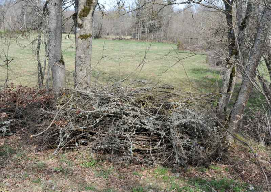 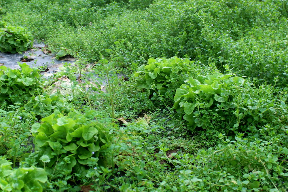 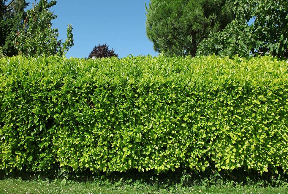 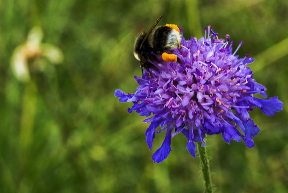 11
Journée mondiale de l'environnement - 10 juin 2022
03.
Organisation de visites en extérieur & utilisation d'applications
Prenez le temps de sortir pour découvrir votre environnement et en prendre soin
12
Journée mondiale de l'environnement - 10 juin 2022
Liste d'activités en dehors du site
Visites de fermes d'apicultures de la région 
Visites de musées qui mettent en avant la biodiversité
Découverte de l'utilisation des applications d'aide à la reconnaissance de la biodiversité
Sorties pédagogiques autours des questions de la biodiversité (randonnées)
Ramassages de déchets autour du site et/ou organisez une activité de plogging/eco-jogging : activité qui joint le jogging et le ramassage de déchets sur la pause du midi
Liste d'applications pour la reconnaissance de la biodiversité
SPIPOLL (seulement en français) 
PlantNET
BirdNET 
Picture Mushroom
Des tutoriels sont disponibles dans la toolbox, ainsi que lien vous dirigeant vers les applications.
13
Journée mondiale de l'environnement - 10 juin 2022
04.
Partenariats avec des associations et/ou des universités
Impliquez des partenaires proches de chez vous dans votre journée
14
Journée mondiale de l'environnement - 10 juin 2022
Liste de partenariats/collaborations pouvant être mis en place
Faire venir des étudiants spécialisés dans l'environnement et mettre en place des ateliers tels que ceux cités dans la partie 02
Exemple : stand de discussions, aménagements d'infrastructures

Faire venir des ONG et/ou associations locales pour sensibiliser les collaborateurs sur les questions de biodiversité dans la région 
Exemple : la raffinerie de Donges invite le 10 juin l'association ACROLA constituée d'ornithologues

Faire venir des classes scolaires pour leur faire découvrir la biodiversité sur les sites et/ou organiser des ateliers avec eux
15
Journée mondiale de l'environnement - 10 juin 2022
05.
Communication à propos de l'évènement
Partagez avec nous votre JME
16
Journée mondiale de l'environnement - 10 juin 2022
Pensez à prendre des photos/vidéos tout au long de l'évènement des activités organisées sur votre site. Vous pourrez les mettre sur la plateforme … après l'évènement. 

Pensez aussi à nous faire part des activités que vous avez mises en place et/ou des idées que vous avez déjà pour pouvoir les transmettre à d'autre sites.
17
Journée mondiale de l'environnement - 10 juin 2022
06.
Qui contacter et les liens utiles à votre disposition
18
Journée mondiale de l'environnement - 10 juin 2022
Liens utiles et contacts
La toolbox dans laquelle vous retrouverez :
les affiches
des films mettant en valeur les actions en faveur de la biodiversité sur nos sites 
Un quiz sur la biodiversité 
le kit manager
La liste des applications pour la reconnaissance de la biodiversité
La brochure biodiversité
Contacts au siège
MS

Mathieu Vaissiere

Felix Lecompte-Boinet
GRP

Clément Lavigne
RC

Marie-Line Dumans 

Maëlle Richard
EP

Antoine Escalas

Hannah Escoubet
19
Journée mondiale de l'environnement - 10 juin 2022
Merci
20
Journée mondiale de l'environnement - 10 juin 2022